Continuum of CareShelter Plus Care Briefing Session –Project-Based Programs
New York City Department of Housing Preservation and Development
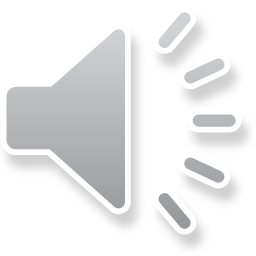 [Speaker Notes: Hello & Welcome to the Continuum of Care Shelter Plus Care Briefing Session for Project-Based Programs with the New York City Department of Housing Preservation & Development or HPD]
Today’s Briefing
Overview of the Continuum of Care Shelter Plus Care (CoC SPC) program, your family obligations, and the owner’s obligations 

What you need to do to start CoC SPC assistance
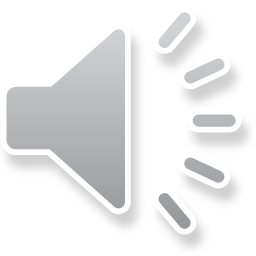 2
[Speaker Notes: Today’s briefing will include an overview of the Continuum of Care (CoC) Shelter Plus Care (SPC) program, your family's obligation and your landlords obligation under the CoC SPC program and what you need to do to  start receiving CoC SPC rental assistance.]
What is Continuum of Care Shelter Plus Care (CoC SPC)?
A federally funded rental assistance program. CoC SPC assists chronically homeless households with rent burdens to afford their rents by paying approximately 30% of their adjusted incomes towards rent.

CoC SPC is a part of the Continuum of Care (CoC) program, where rental assistance is combined with matching supportive services.
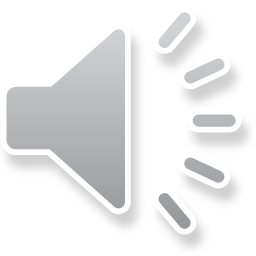 3
[Speaker Notes: What is Shelter Plus Care (SPC)?
SPC is a federally funded rental assistance program. SPC assists chronically homeless households with rent burdens to afford their rents after they pay approximately 30% of their adjusted incomes. SPC is a part of the Continuum of Care or CoC program. Under CoC programs, rental assistance is combined with matching supportive services.]
Why are you Receiving this Briefing Today?
To make sure that you understand how the Continuum of Care Shelter Plus Care (CoC SPC) Program works
 
To receive your written Briefing Packet
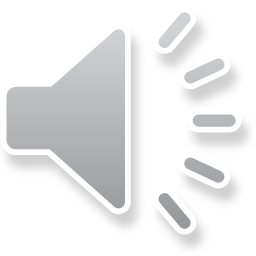 4
[Speaker Notes: This briefing will be conducted via this PowerPoint presentation. We want to make sure that you understand your responsibilities in program so that you can be a successful participant. You will also be provided with a CoC SPC written briefing packet at the end of this session.]
Quick Overview of the CoC SPC
CoC SPC provides rental assistance to eligible chronically homeless households to assist them in renting privately-owned apartments with matching supportive services in buildings with a CoC SPC grant 

There are 3 participants in the CoC SPC program: the family, the owner, and HPD
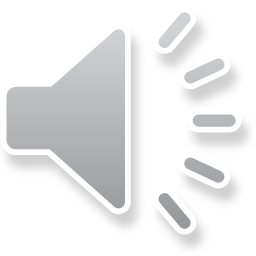 5
[Speaker Notes: CoC SPC provides rental assistance to eligible households to assist them in renting privately-owned apartments under CoC SPC contract from owners providing permanent, affordable housing with matching supportive services. There are 3 participants in the CoC SPC program: the family, the owner, and HPD]
What is the Family’s Role 
in the CoC SPC Program?
Move into the CoC SPC unit 
 
Compete a CoC SPC application & sign a lease with the owner

Comply with the program’s family obligations  (listed in the written Briefing Packet)

Comply with your lease requirements
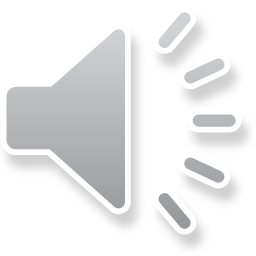 6
[Speaker Notes: What is the Family’s Role in the CoC SPC Program? 
The qualifying family member must move in to the assigned CoC SPC unit, complete a CoC SPC application and sign a lease with the owner. You and all family members must comply at all times with the program’s Family Obligations and your lease. The program’s family obligations will be listed in your CoC SPC briefing packet]
What is the Owner’s Role in the CoC SPC Program?
Sign a Continuum of Care (CoC) contract with HPD 
Sign a lease with the family and provide required supportive services
Comply with requirements of the lease and supportive services contract
Comply with the program’s owner obligations
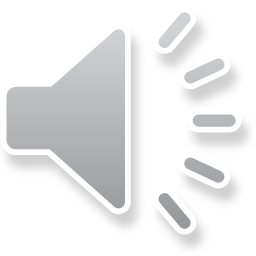 7
[Speaker Notes: What is the Owner’s Role in the CoC SPC Program? 
Your landlord will sign a CoC contract with HPD and will sign a lease with you.
-Your landlord must comply with program requirements by providing supportive services and must meet the lease requirements at all times. 
This includes maintaining the apartment according to HQS standards.]
What is HPD’s Role 
in the CoC SPC Program?
Review your household and income

Determine eligibility

Conduct inspections

Make subsidy payments to owners
8
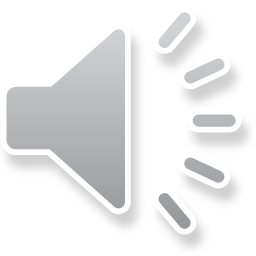 [Speaker Notes: HPD will review your family income and your household to determine if you are eligible to participate in the CoC SPC program. HPD will also review your income and household annually once you are in the program in order to determine whether you remain eligible for assistance. HPD determines your eligibility for the CoC SPC program and issues rental assistance to eligible families. HPD conducts HQS inspections at least once a year and whenever needed. HPD makes HAP payments to your landlord to assist with your rent.]
Program Integrity
Fraud and program abuse are single acts or a pattern of actions that are intended to deceive or mislead.  
 
Making a false statement, omitting information, or concealing information in order to obtain CoC SPC assistance or to reduce the amount of rent you pay are all considered fraud and program abuse.
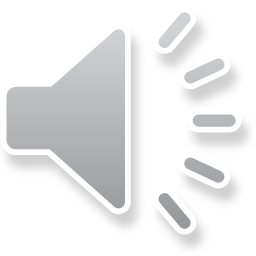 9
Program Integrity
Your assistance may be denied or terminated if you or a family member has willfully and intentionally committed fraud, bribery, or any other corrupt or criminal act in connection with HPD’s CoC SPC program. You may also face arrest and criminal prosecution.
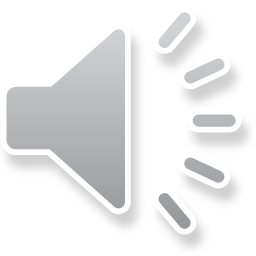 10
Program Integrity (Chapter 2)
HPD uses HUD’s Enterprise Income Verification (EIV) internet database to identify families who have unreported and/or underreported income. EIV provides HPD with information about monthly employer new hires, quarterly wages (including employer information), quarterly unemployment compensation, and monthly Social Security (SS) and Supplement Security Income (SSI) benefits. 

A EIV brochure is included in your Briefing Packet.
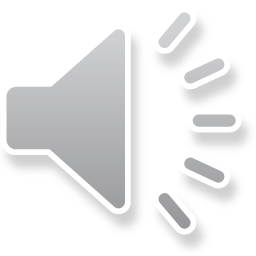 11
Program Integrity (Chapter 2)
If you know of anyone who provided false information on a housing assistance application or recertification, or if anyone tells you to provide false information, report that person to:

HPD’s Program Integrity and Compliance Unit at: 917-286-4300, extension 8032
Or

The New York City Department of Investigation at: 212-825-5900
Or

HUD Office of Inspector General Hotline at: 1-800-347-3735
Or 

Call 311
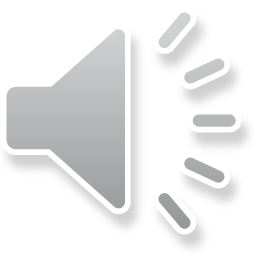 12
Program Integrity (Chapter 2)
Please carefully read and then sign the two documents in your briefing package entitled “Things You Should Know.”
This will be included in your CoC SPC application when it is submitted to HPD.
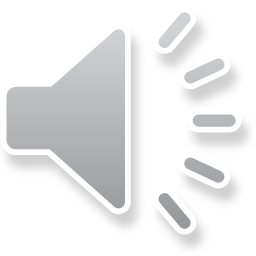 13
[Speaker Notes: Please carefully read and then sign the two documents in your briefing package entitled “Things You Should Know.” This will be included in your CoC SPC application when it is submitted to HPD.]
Eligibility for Subsidy
Must meet the HUD definition of chronically homeless
Must be eligible for a Housing Assistance Payment (HAP) based on your income and the contract rent for the unit
Must be eligible for the supportive services offered at the development—services are offered but participation is not mandatory
Head of Household (HoH) must have a qualifying disability
Must provide all requested information to HPD
At least one household member must be a legal resident or citizen
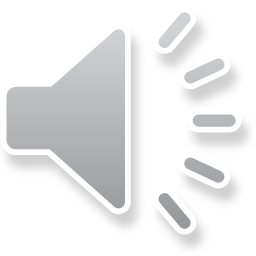 14
[Speaker Notes: Who is eligible for CoC SPC rental assistance?
The qualifying member or head of household :
Must meet the HUD definition of chronically homeless
Must be eligible for a HAP payment based on the household income and gross rent for the apartment
The Head of Household (HOH) must have a qualifying disability and be eligible for the supportive services offered at the development, but participation in those services is not mandatory.
The family must provide all requested information to HPD
At least one household member must be a legal resident or citizen]
How is CoC SPC different from the Section 8 Housing Choice Voucher (HCV) Program?
Subsidy is “attached” to the unit. You cannot move out of your unit with continued CoC SPC assistance unless you move into another contract unit. 

Family must qualify for supportive services offered by the development
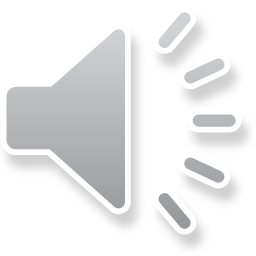 15
[Speaker Notes: The CoC SPC Project-Based rental assistance program is different from regular vouchers in several ways. These include: The subsidy is “attached” to the unit.  This means that if you receive CoC SPC rental assistance, you must live in the specific apartment assigned by HPD and the building owner or sponsor or you will be responsible for the full contract rent. The assigned apartment must be your primary residence. The head of household must qualify for the supportive services offered by the development.]
How does HPD Determine CoC SPC Bedroom Size?
Number of people in your family
If you are pregnant at the time of your application please make sure to indicate this as this will be an additional member in your family
Foster children and live in aides need to be added to the household composition and must be supported by proper documentation.

2 people per living space 
 
Single-member households may reside in a studio or Single Room Occupancy (SRO) unit
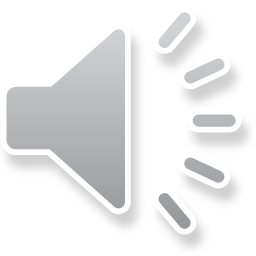 16
[Speaker Notes: HPD will base the amount of your assistance on the size of the unit.  The unit size refers to the number of bedrooms HPD has determined are needed to house your family.
The unit size is based on:  
-Number of people in your family
        - If you are pregnant at the time of your application please make sure to indicate this as this will be an additional member in your family. Foster children and live in aides need to be added to the household composition and must be supported by proper documentation.
- 2 people per living space 
Single-member households may reside in a studio or Single Room Occupancy (SRO) unit]
Overhoused families
Overhoused family = family residing in a
unit that has more bedrooms than the 
appropriate number based on your CoC SPC bedroom size (2 household members per bedroom)
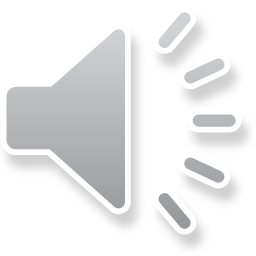 17
[Speaker Notes: Overhoused families are families residing in a unit that has more bedrooms than the appropriate number based on your CoC SPC bedroom size which allow 2 household members per bedroom]
If you are overhoused, and an appropriately-sized CoC SPC unit is available at the development, you must move to that unit when it is offered.
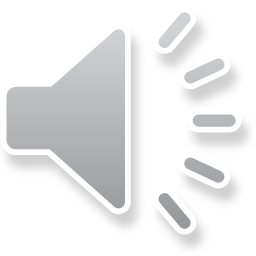 18
[Speaker Notes: If you are overhoused, and an appropriately-sized CoC SPC unit is available at the development, you must move to that unit when it is offered.]
You may request an exception if you need a larger apartment as a reasonable accommodation for a household member with a disability.  

You will need to provide medical 
documentation that justifies the exception.  

HPD will notify you in writing regarding whether your request was approved or denied.
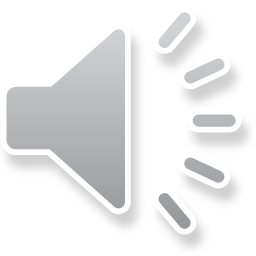 19
An overhoused family with CoC SPC subsidy has three options:

1. If an appropriately-sized CoC SPC unit is available and offered to you, you must move to that unit. 

2. If an appropriately-sized CoC SPC unit is not available, you may remain in your current apartment until one is offered to you.
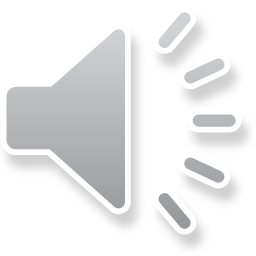 20
3. You may move outside the
development or into a unit not under the 
CoC SPC grant. You will lose your CoC SPC assistance.
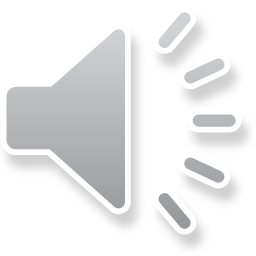 21
Overcrowded families
Overcrowded family = family that has 
more household members than the 
maximum number that HUD allows to live in 
the unit (two people per bedroom or 
living/sleeping room)
More than one person in an SRO unit is considered overcrowded.
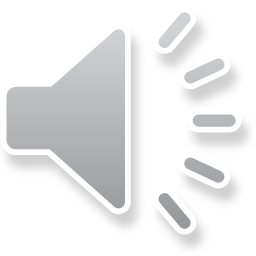 22
[Speaker Notes: An Overcrowded family is a family that has a greater number of household members than the maximum number allowed by HUD regulations for your unit size. More than one person in an SRO unit is considered overcrowded.]
The living/sleeping room must have:

Two working electrical outlets; or one working outlet and one working light fixture; and

A window if the room is used primarily for sleeping
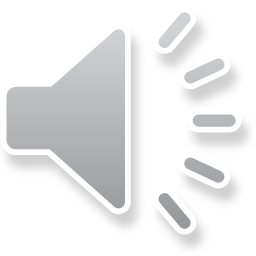 23
[Speaker Notes: For the purposes of determining whether a family is overcrowded, HUD’s space requirements specify that there must be at least one bedroom or living/sleeping room for each two persons.  
A living/sleeping room must have:    Two working electrical outlets; or one working outlet and one working light fixture; and  A window if the room is used primarily for sleeping.]
If your family is overcrowded, you cannot
receive CoC SPC subsidy.

Management has an obligation to offer you
an appropriately-sized CoC SPC unit in the development if one is available.

If an appropriately-sized CoC SPC unit in the development is not available, HPD and management will attempt to find alternate housing with appropriate size and services for your household
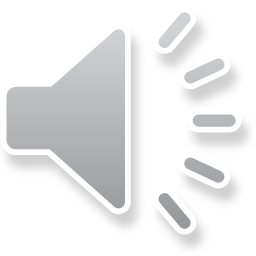 24
An overcrowded family with CoC SPC subsidy has three options:

1. If an appropriately-sized CoC SPC unit is available and offered to you, you must move to that unit. 

2. You may reduce the number of people in your household so that you are not overcrowded in your current unit.
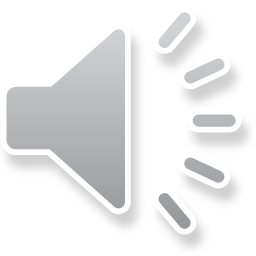 25
3. You may move outside the
development or into a unit not under the 
CoC SPC grant. You will lose your CoC 
SPC assistance.
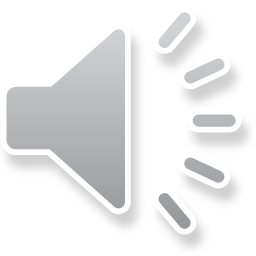 26
Underhoused families
Underhoused family = family residing in a
unit with fewer bedrooms than the appropriate number based your CoC SPC bedroom size (2 household members per bedroom), but who is not overcrowded.
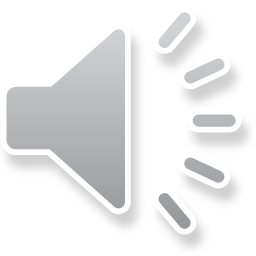 27
[Speaker Notes: Underhoused families are any families residing in a unit with fewer bedrooms than the appropriate number based your CoC SPC bedroom size, but who is not overcrowded.]
If your family is underhoused, you can
remain in your apartment and receive
CoC SPC assistance.

Management does not have an obligation to
offer you an appropriately-sized CoC SPC 
unit in the development.
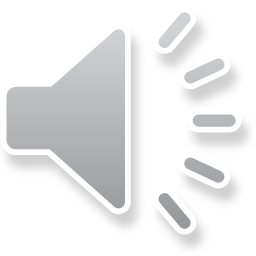 28
An underhoused family with a CoC SPC subsidy has three options:

1. Remain in your current apartment.

2. If management offers you an
appropriately-sized CoC SPC unit  at the 
development, you may move to that unit 
if you wish.
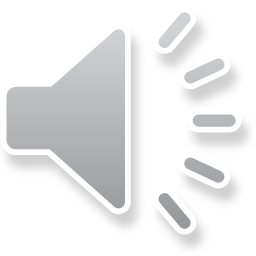 29
3. You may move outside the
development or into a unit not under the 
CoC SPC grant. You will lose your CoC 
SPC assistance.
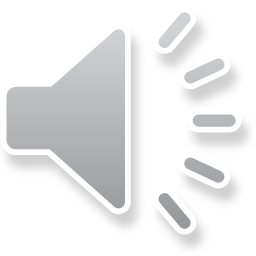 30
How does HPD Determine your Income?
Gross income:
Income for all family members: wages (before taxes), SS, SSI, Public Assistance, pensions, unemployment, self-employment, child support
Income from assets
Some types of income do not count towards your gross income (they are considered “excluded” from your income), such as wages for minors and payments for care of foster children.  
You need to report all income for your household, and HPD will determine if any of this income is excluded.
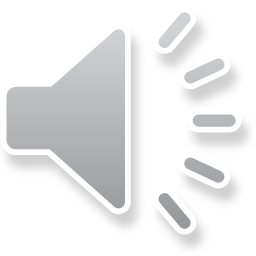 31
[Speaker Notes: How does HPD determine your income under the CoC SPC program?
HPD will determine your income, based on the HUD’s policies for how to calculate income, the sources of income that are countable, and allowable deductions from your income. 
HPD first calculates your gross income which includes:
- Income from all sources for all applicable family members.  Some examples are wages, Social Security, SSI, Public Assistance, pensions, unemployment insurance, child support, self-employment income.
- HPD also calculates Income from any assets that you have.  This is calculated using HUD’s formula.
Some income sources do not count towards your gross income (they are considered “excluded” from your income).  Examples of excluded income include earned income of minors and payments for the care of foster children.  
You need to report all income for your household, and HPD will determine if any of this income is excluded.]
How does HPD Determine your Income? (cont.)
Deductions:
HPD makes deductions for the following:
Minor Children: any minor 17 or younger
Seniors and Persons with Disabilities: disabled or elderly (62+) head of household, co-head, or spouse with unreimbursed medical or pharmacy expenses
Disability Assistance: unreimbursed expenses for family members 13 or older which allow a family member or disabled person to be employed 
Medical Expense: Unreimbursed medical expenses that exceed 3% of the household income for any member of the family
Childcare Expense: minors 12 or younger; expenses that allow the head of household to be employed and/or further education
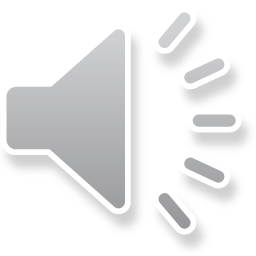 32
[Speaker Notes: HPD then subtracts allowable deductions.  Allowable deductions include:

Standard deductions for households with children, seniors, or persons with disabilities.

Eligible medical expenses for all of your family members if the head of household or spouse is elderly or disabled. 

Eligible disability assistance expenses include expenses to cover attendant care or an auxiliary apparatus (such as a wheelchair or medical equipment) for a disabled member of your family if this allows a household member to be employed. 

Childcare expenses if the childcare enables an adult family member of your household to be employed, to actively seek employment, or to further his or her education.

HPD will determine whether you are eligible for any deductions from your gross income.]
How does HPD Determine your Income? (Continued)
Your gross income (before taxes) -
Your allowable deductions =
Your adjusted income
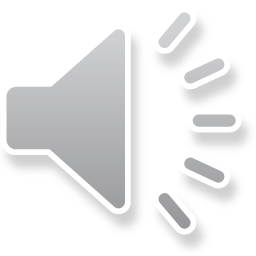 33
[Speaker Notes: HPD subtracts the amount of your allowable deductions from the amount of your gross income to determine your adjusted income.  Your adjusted income is used to calculate your Total Tenant Payment.]
How does HPD Determine your Total Rent?
Rent you pay to the owner (tenant share) + CoC SPC subsidy payments (HPD share) + your utility costs =  your total rent 
   (“gross rent”)


HPD will determine whether the rent for your unit is reasonable
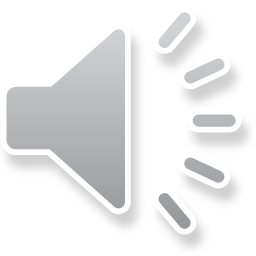 34
[Speaker Notes: Your total rent (also called the “gross rent”) is your entire housing cost, which includes both the rent paid to the owner and any additional utility costs that you will need to pay.  If all of the utilities are included in the rent, the rent paid to the owner and the gross rent will be the same.      If you are responsible for paying for utilities, HPD provides a Utility Allowance to assist you with utility costs.  The Utility Allowance  covers the basic utility costs for an energy-conservative household, based on the unit size and on which utilities your family is required to pay for, in addition to the rent.   HPD will determine whether the rent for your unit is reasonable in comparison to the rents that are being charged for similar apartments in the same neighborhood.]
How do you Start Receiving  Assistance?
Step 1: Attend the CoC SPC briefing
Step 2: Complete CoC SPC application with the owner, manager, or service provider for the CoC SPC building
Please review the CoC SPC application carefully before signing. You will sign a statement at the end of this briefing certifying that you have fully reviewed your CoC SPC application, and that the information in the application is true and complete
Step 3: Once approved to move in by the owner or manager, you must sign a lease with the landlord and take occupancy of the CoC SPC unit

Step 4: Owner, manager, or service provider submits the CoC SPC application to HPD
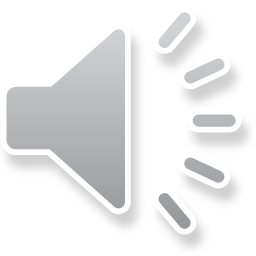 35
[Speaker Notes: How do you Start Receiving Assistance?Step 1: Attend the CoC SPC briefingStep 2: Complete CoC SPC application with the owner, manager, or service provider for the CoC SPC building
Please review the CoC SPC application carefully before signing. You will sign a statement at the end of this briefing certifying that you have fully reviewed your application, and that the information in the application is true and completeStep 3: Owner, manager, or service provider submits the completed application to HPDStep 4: HPD will review the application for completeness and eligibility]
How do you Start Receiving Assistance (continued)?
Step 5: HPD will review the application for completeness and eligibility

Step 6: HPD will review unit eligibility and approve rent
HPD must review if the unit has passed the Housing Quality Standards (HQS) inspection and approve the rent as reasonable. 

Step 7: HPD will review the leasing documents and complete a final review of the file

Step 8: HPD will mail you a rent breakdown letter outlining the contract rent, HPD’s HAP share of rent and your tenant share of rent
You are a CoC SPC participant once you receive this letter
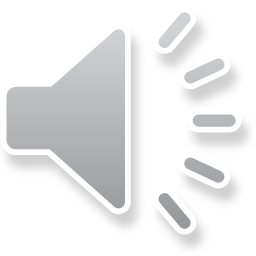 36
[Speaker Notes: Step 5: HPD will review unit eligibility and approve rent
Once HPD approves the PBV application, we must also review if the unit has passed the Housing Quality Standard (HQS) inspection and approve the rent as reasonable. 

Step 6: HPD issues you a move-in approval notice listing the date you can move into and begin receiving PBV assistance in the unit: Once the review of the unit and rent is approved, the PBV participant is notified of when they can move into the unit. 
Step 7: You must take occupancy of the PBV unit.

Step 8: If HPD approves the apartment, you will sign a lease and tenancy addendum with the landlord.  

In addition to the lease and tenancy addendum, new tenants must sign The Statement of Family Responsibility. This document lists your rights and responsibilities as a PBV participant as well as information about your subsidy and current household composition.]
What are your family obligations?
Supply all information requested by HPD  

All information must be true and complete 
including all INCOME for ALL household 
members at every annual recertification

Sign consent forms
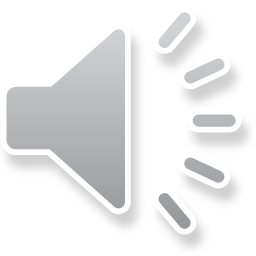 37
[Speaker Notes: In order to participate in the HCV program, you and all members of your household must always follow the program rules.   Some of the most important family obligations for participating in the program include: 

You must supply all information requested by HPD and respond to all HPD requests for information on a timely basis.  HPD will require that you submit detailed information on every household member including citizenship status, Social Security numbers, income, and other information. 

All of the information you provide to HPD must be true and complete

--You must sign consent forms that allow HPD to verify the information which you have provided to HPD by contacting “third parties” such as your employer, the Social Security Administration, and others]
Comply with the lease

Allow HPD to inspect the apartment 

Allow your landlord access to make required repairs in your apartment

Correct any damage that your family causes to the apartment
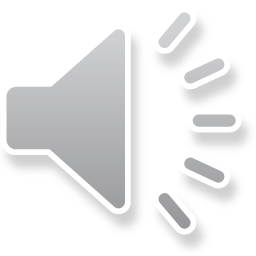 38
[Speaker Notes: You must comply with all of the terms and conditions of the lease between you and the landlord, including paying your rent on a timely basis.

You must allow HPD to inspect the apartment with reasonable notice.

If your family causes damage to the apartment, you are responsible for correcting any damage that you’ve caused (in accordance with the terms of your lease).]
Subsidized apartment must be your only residence

You must not sublet or lease the apartment

You cannot own the apartment

Owner cannot be a relative
  (except as a reasonable accommodation for a person with a disability)
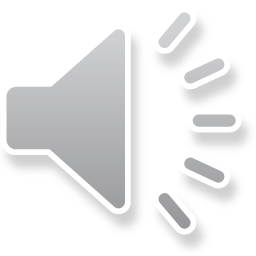 39
[Speaker Notes: The apartment subsidized by HPD must be your only residence.

You must not sublet or lease the apartment.

You cannot own the apartment in whole or in part.

The owner of the apartment that you lease cannot be the parent, child, grandparent, grandchild, sister, or brother of any member of the family that receives an HCV voucher.  HPD may waive this restriction as a reasonable accommodation for a family member who is a person with a disability.]
Notify HPD if you have been given court papers by management or an eviction notice

Notify HPD if your family will be absent from the apartment for 30 days or more
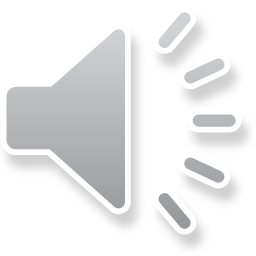 40
[Speaker Notes: You must notify both HPD and the landlord before you move out.

You must notify HPD if you have been given an eviction notice by your landlord.

You must notify HPD immediately if your family will be absent from the apartment for 30 days or more.]
Do not commit fraud

Do not engage in criminal activity

Do not lie or conceal information
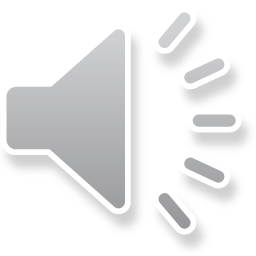 41
[Speaker Notes: The members of the family must not commit fraud, bribery, or any other corrupt or criminal act in connection with the program.    
The members of the family may not engage in drug-related criminal activity or violent criminal activity]
If you do not accurately report all of your
income and assets, HPD may deny you
assistance or terminate you from the CoC SPC program.
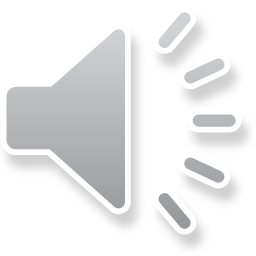 42
No member of the family can receive any
other public housing or rental assistance for
Your CoC SPC unit or for any other housing unit.
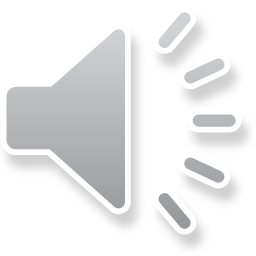 43
Report any changes in your household composition to HPD immediately 
	You must not allow any person to move into your household unless you have obtained prior approval from HPD or they have moved in because of marriage, domestic partnership, birth, adoption, or court-awarded custody-in which case you must report the change to HPD within 30 days.
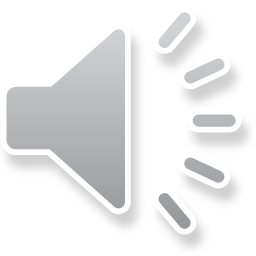 44
[Speaker Notes: You must notify HPD immediately if there is a change in your household composition (who lives in your household). 
 
Except for marriage, legally-recognized domestic partnership, or the birth or adoption of a child, you must not allow any person to join your household unless you have notified HPD and obtained HPD’s approval.]
Reporting Changes to HPD
If you experience any change of household income, family composition or family assets after you complete your CoC SPC application and before you receive your rent breakdown letter you must contact HPD immediately. You must submit a “Declaration of Change in Household Composition or Income” form and include supporting documentation promptly.
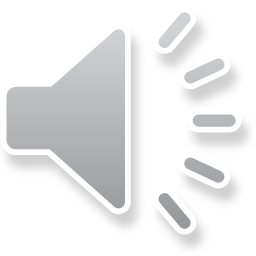 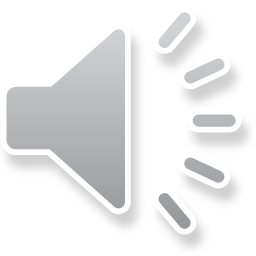 45
Your family obligations for the CoC SPC 
Program are described in detail in your 
written Briefing Package.

Your obligations to the owner are described 
in detail on your lease.
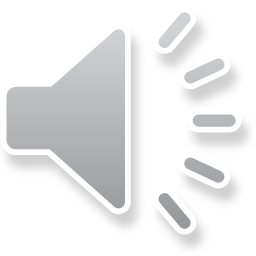 46
[Speaker Notes: Your Family obligations are described in the Briefing Packet.  

Your obligations to your landlord are described in detail on your lease.]
What are the Owner’s Obligations?
Screen, select, and enter into leases with tenants

Comply with fair housing and equal opportunity requirements

Comply with the Continuum of Care (CoC) contract and lease
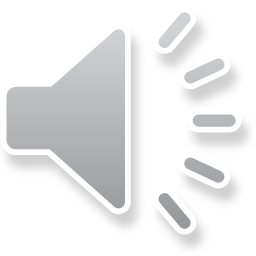 47
[Speaker Notes: The landlord or owner’s responsibilities are defined in the Continuum of Care contract, the lease, and HUD Federal regulations.  
These include: Screening, selecting, and entering into leases with tenants

Landlords must comply with fair housing and equal opportunity requirements
Landlords must comply also with the provisions of the Continuum of Care contract & lease]
Carry out normal owner functions: enforcing the lease, collecting tenant share of the rent, charging tenants for damage 

Offer the family supportive service provided by the development

Maintain the apartment
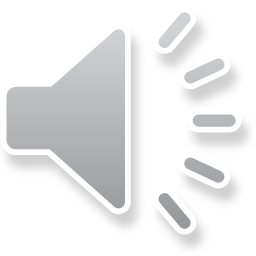 48
[Speaker Notes: The landlord must carry out normal owner functions during the lease term, such as enforcing the lease, collecting the family share of rent from the family, and charging tenants for any damage to the apartment

The landlord must maintain the apartment in good condition according to Housing Quality Standards (HQS) standards.  You must allow the landlord access to your apartment to do so.]
Must NOT charge any extra amounts to the family except for what is listed in the Rent Breakdown letter and reasonable charges to tenant for damages
Landlords may request a rent increase annually at lease expiration. CoC SPC participants are not responsible for any increases in the rent until the rent increase is approved by HPD, and will then receive a rent breakdown letter listing the new contract rent. 
 
Must NOT be a relative of the CoC SPC 
household
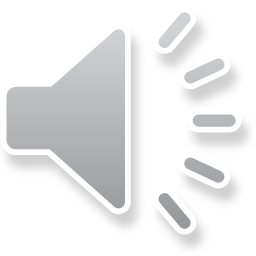 49
[Speaker Notes: The landlord  must NOT charge any amounts to the tenant other than those listed in the Rent Breakdown letter prepared by HPD
DO NOT PAY ANYTHING DIFFERENT THAN WHAT IT SAYS ON YOUR RENT BREAKDOWN LETTER

The landlord must NOT be a relative of the CoC SPC rental assistance recipient.]
Management is responsible for making all 
repairs to your apartment unless your family
caused the problem.  You must allow 
management access to your apartment to 
make any necessary repairs.
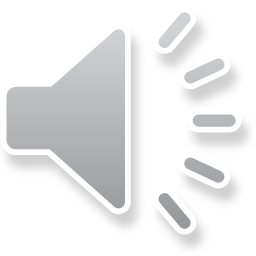 50
What if you Have a Problem with your Apartment?
Contact management directly 

If you are unable to resolve the problem, contact 311 to request a Housing Quality Standards (HQS) inspection of your apartment
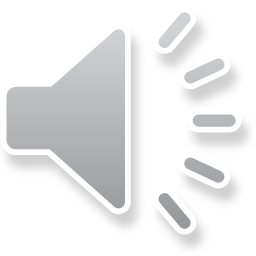 51
[Speaker Notes: You should contact your landlord directly to resolve any problems with your apartment

If you are unable to resolve the problem by contacting the landlord, you may contact HPD.  HPD will schedule an inspection of the apartment.TN’s should also call 311 for issues that we cannot handle such as: noise, garbage, leaks, etc.  

You can choose  to move out when your lease term is over, subject to meeting all of HPD’s requirements]
What do You Need to do After you Start Receiving CoC SPC Assistance?
HPD must recertify your household and income and must inspect your apartment each year.  

 You must respond to the recertification
    mailing within 30 days

 You must allow HPD to inspect your
    apartment at least once each year
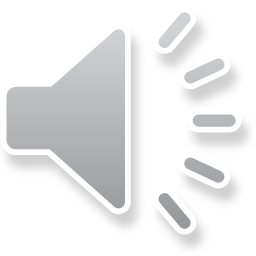 52
[Speaker Notes: Once you are an CoC SPC participant, HPD must recertify your 
eligibility each year:  

Once each year, HPD will send you a Recertification Packet in the mail.  You must respond within 30 days to the recertification mailing

You must allow HPD to inspect your apartment at least once per year]
Respond promptly to all HPD requests for information

Notify HPD immediately of any change in who is living in your household 

You may report any decrease in your household income so that HPD can adjust your tenant share of the rent
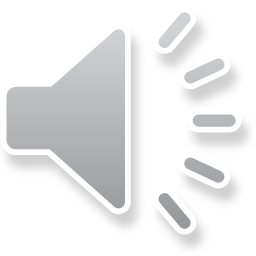 53
[Speaker Notes: In addition to the recertification mailing, you must also respond promptly to all HPD requests for information.
You must notify HPD immediately of any change in who is living in your household.]
What Happens if you Don’t Meet your Family Obligations?
You may be denied assistance or your CoC SPC assistance may be terminated
HPD will notify you in writing if you are denied assistance or subject to termination.

If you have committed fraud or committed a crime, you may also be referred to federal and local law enforcement for prosecution
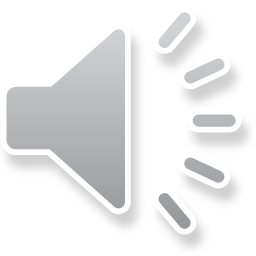 54
[Speaker Notes: If you do not meet your family obligations, HPD may deny you assistance or terminate you from the program after giving you proper notice.
If you fail to report all your family’s income or under-report income, HPD may terminate your assistance.
If you have committed fraud or committed a crime, you may be referred to federal and local law enforcement for prosecution]
Remaining Household Members
CoC SPC program rules require that at least one household member be eligible for CoC SPC subsidy and qualify for the supportive services offered at the development (called the qualifying member).

If the qualifying member leaves the household, household members remaining in the CoC SPC unit may be able to continue receiving CoC SPC assistance until the lease that was in effect when they left th household expires. 
Once that lease expires, HPD will terminate your CoC SPC assistance unless someone in the household was independently eligible for CoC SPC assistance when the household first moved into the CoC SPC unit.
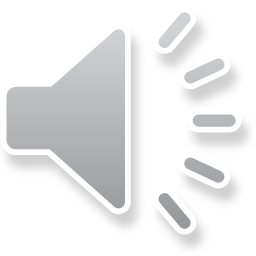 55
Termination of Assistance
HPD Must terminate Assistance if:

Any family member fails to sign and submit consent forms for obtaining information that HUD requires
No member of your family is either a U.S. citizen or eligible immigrant. Your assistance will not be terminated while verification of immigration status is pending
Your family vacates the assisted unit or is absent from the assisted unit for 90 days or more for any reason
The head of household (qualifying household member) is no longer in the assisted unit and no remaining household members qualify for CoC SPC assistance
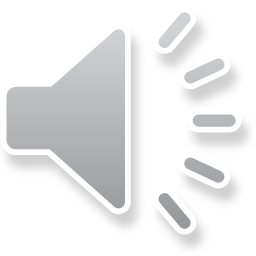 56
Termination of Assistance (Continued)
HPD may terminate assistance
Any family member has committed fraud, bribery, or any other corrupt or criminal act in connection with any federal housing program
There is reasonable cause to believe that a family member’s criminal activity threatens the health, safety, or right to peaceful enjoyment of the premises by other residents 
Anyone in your family has engaged in or threatened abusive or violent behavior toward HPD personnel
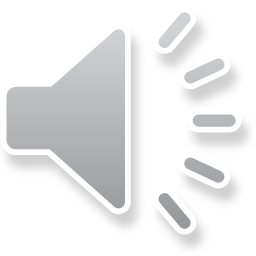 57
Termination of Assistance (Continued)
HPD may terminate assistance if:

Anyone in your family has misrepresented income, household members, or other reported information 
Your family has violated one of the family obligations 
Your family has failed to provide requested information or failed to attend a mandatory conference 
Your family currently owes rent or other amounts to HPD for the CoC SPC program
Your family has breached a repayment agreement with HPD for the CoC SPC program
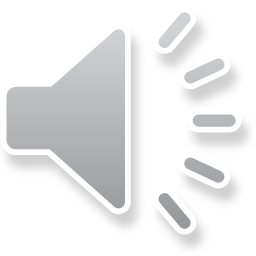 58
What if I Don’t Agree with HPD’s Decisions About my Eligibility or Assistance?
You may appeal a decision by HPD affecting your eligibility or the amount of your assistance, including if your assistance is denied or your subsidy is terminated.
 
The instructions for filing an appeal will be sent with your denial or termination notice.
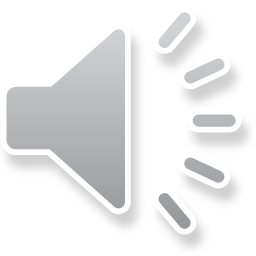 59
[Speaker Notes: What if You Don’t Agree with HPD’s Decisions About Your Eligibility or Assistance?
You may appeal a decision by HPD affecting your eligibility or the amount of your assistance, including if your assistance is denied or your subsidy is terminated.
The instructions for filing an appeal will be sent with your denial or termination notice.]
How can you Move out of your CoC SPC Unit?
Your CoC SPC assistance is tied to your unit.
 
You cannot move out of your unit with continued rental assistance under the CoC SPC program unless you are transferring into another unit under the CoC SPC contract in the same development. 

If you are transferring to another unit under the same CoC SPC contract, the unit must pass inspection and the transfer must be approved before you move.
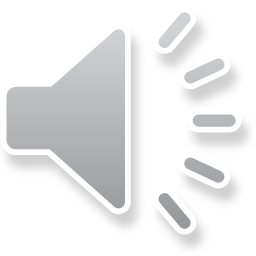 60
[Speaker Notes: If you do not wish to stay in your current apartment, you may move outside of  the development and use your voucher for another apartment.  

You must find an apartment that meets program requirements and submit a Landlord Package before your voucher expires.  Enhanced Voucher holders do not need to submit a Landlord Package since HPD has already obtained this information from the landlord, but you will need to have your landlord complete and return one if you move outside of the development.  Chapter 6 in your Briefing Book has information about the Landlord Package. 

Your voucher will expire 120 days from the issue date.]
How can you Move out of your SPC Unit? (Continued)
You may also apply for other affordable housing developments.
More information about available affordable housing in New York City can be found at NYC Housing Connect: www.nyc.gov/housingconnect  
 
You must notify HPD immediately if you will be temporarily relocated from your unit for any reason (including rehabilitation of the unit).
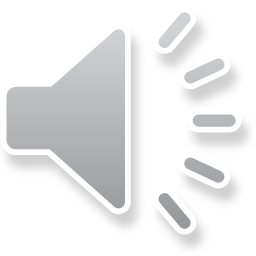 61
Housing Discrimination
HPD will not deny you the equal 
opportunity to apply for or receive 
assistance based on your:

 Race			 
 Color
 Sex
 Religion or creed 
 National or ethnic origin
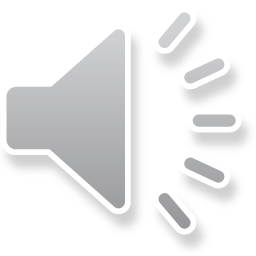 62
[Speaker Notes: HPD will not deny any family or individual the equal opportunity to apply for or receive assistance under the HCV Program on the basis of race, color, sex, religion, creed, or national or ethnic origin]
HPD will not deny you the equal 
opportunity to apply for or receive 
assistance based on your:

Family or marital status
Handicap or disability
Sexual orientation or gender identity
Prior arrest or conviction record
Status as a victim of domestic violence
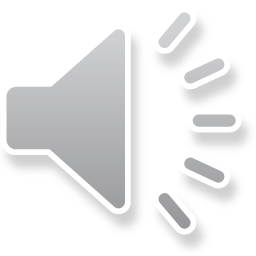 63
[Speaker Notes: HPD will not deny any family or individual the equal opportunity to apply for or receive assistance under the HCV Program on the basis of familial or marital status, handicap or disability, sexual orientation, gender identity, prior record of arrest or conviction, or status as a victim of domestic violence.]
Reasonable Accommodations
A reasonable accommodation is a change that HPD makes to help people with disabilities participate in HPD’s programs.

The best way to request a reasonable accommodation is by filling out and submitting to HPD the Reasonable Accommodation Request form on our website.

If you have any questions about reasonable accommodations, please contact us using the contact information provided at the end of this presentation.
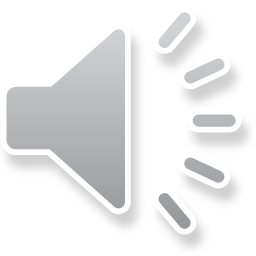 64
Important things to Remember
Keep your Briefing Packet as a reference so that you know your rights and responsibilities as a program participant.

Be sure to read all letters, notices, or forms that you receive from HPD. Pay special attention if there is an appointment date or a deadline to return materials to HPD. If you do not completely understand something, contact us for assistance.

Supply all information requested by HPD and respond to all HPD requests for information on a timely basis. All of the information you provide to HPD must be true and complete.

Keep copies of all documents that you submit to HPD.
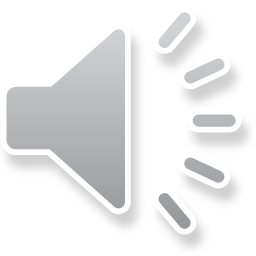 65
[Speaker Notes: Keep your CoC SPC Briefing Packet as a reference so that you know your rights and responsibilities as a program participant.

Be sure to read all letters, notices, or forms that you receive from HPD. Pay special attention if there is an appointment date or a deadline to return materials to HPD. If you do not completely understand something, contact us for assistance.

Supply all information requested by HPD and respond to all HPD requests for information on a timely basis. All of the information you provide to HPD must be true and complete.

Keep copies of all documents that you submit to HPD.]
Important things to Remember
Keep a copy of your lease so that you know your rights as a tenant and your obligations to the owner.
Comply with all of the terms and conditions of the lease between you and the owner, including paying your rent on a timely basis.
Notify HPD immediately if you have been given court papers or an eviction notice by the owner.
Notify HPD immediately if your family will be absent from the apartment for 30 days or more.
Notify HPD immediately if there is a change in your household composition (who lives in your household).
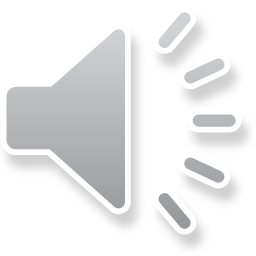 66
Important things to Remember
Report all income for all household members at your annual recertification, including income for members who are in the household part time (such as full-time students who are away at school).

Except for marriage, legally-recognized domestic partnership, or the birth or adoption of a child, you must not allow any person to move into your household unless you have notified HPD and obtained HPD’s approval.

The members of your family must not commit fraud, bribery, or any other corrupt or criminal act in connection with the program.
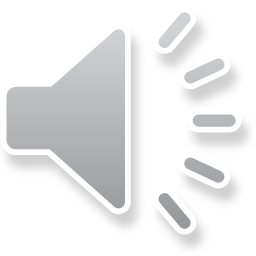 67
Have Questions?
Email: PBV@HPD.NYC.GOV
Phone: (212) 863 – 8320
Fax: (212) 863 – 8828

Continuum of Care Shelter Plus Care Briefing Session –Project-Based Programs

New York City Department of Housing Preservation and Development
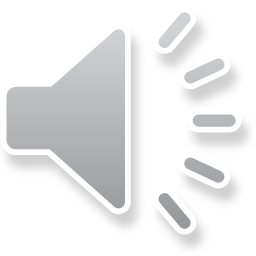 68
[Speaker Notes: If you have any questions regarding what was presented today you can contact the Project-Based Programs department via our email address, pbv@hpd.nyc.gov, or call us at (212) 863-8320 or fax us at (212) 863 – 8828. 

Thank you for joining the Continuum of Care Shelter Plus Care Rental Assistance Briefing Session
Presented by                      
New York City Department of Housing Preservation and Development]